La Société Astronomique de Montgeron présente:
Eclipse de Lune du 21 Janvier 2019
Photos prises a Montgeron entre 6H36 et 6H39
La Société Astronomique de Montgeron présente:
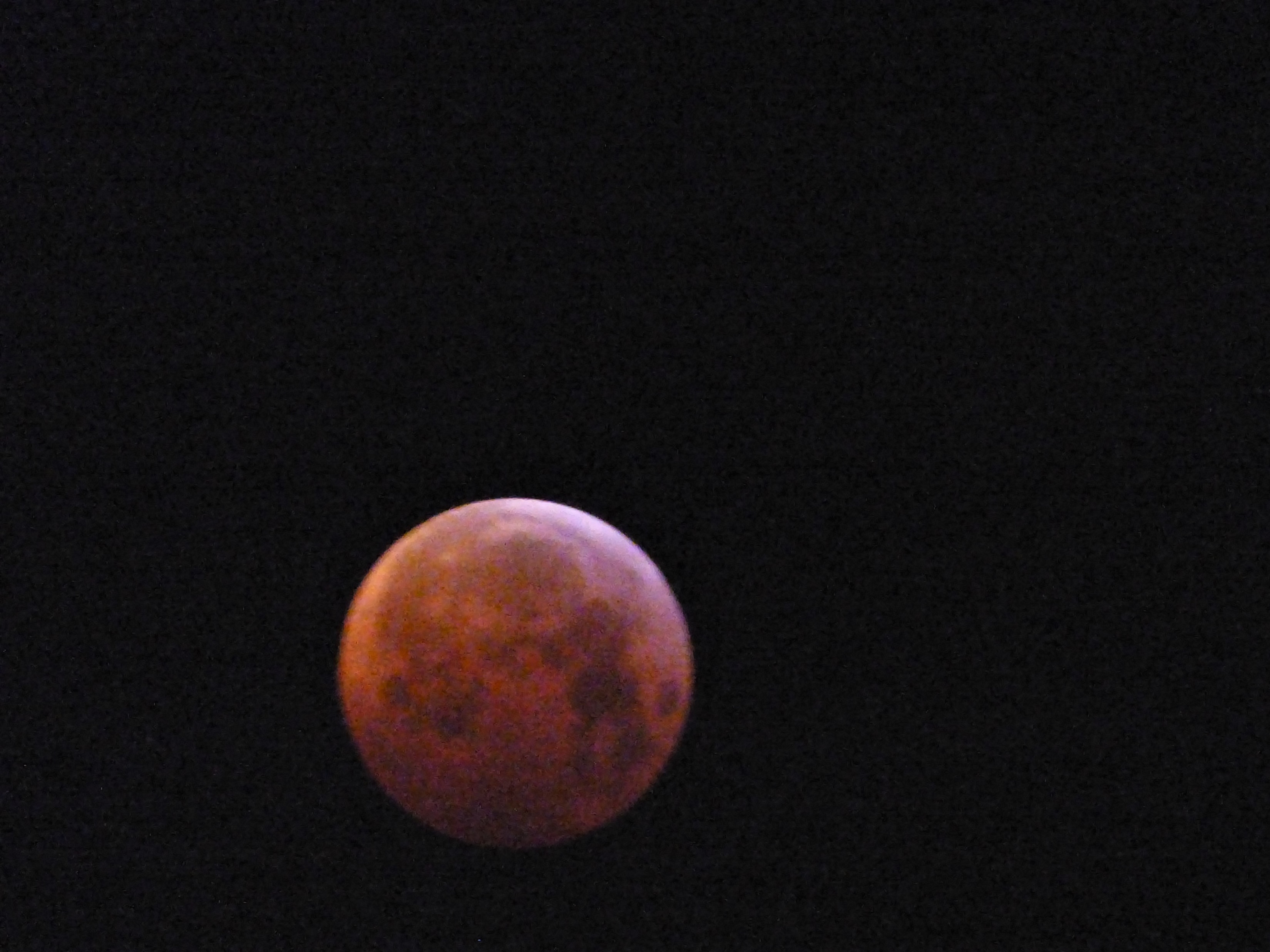 Photos prises a Montgeron entre 6H36 et 6H39 avec un modeste appareil photo (bridge Panasonic)
La Société Astronomique de Montgeron présente:
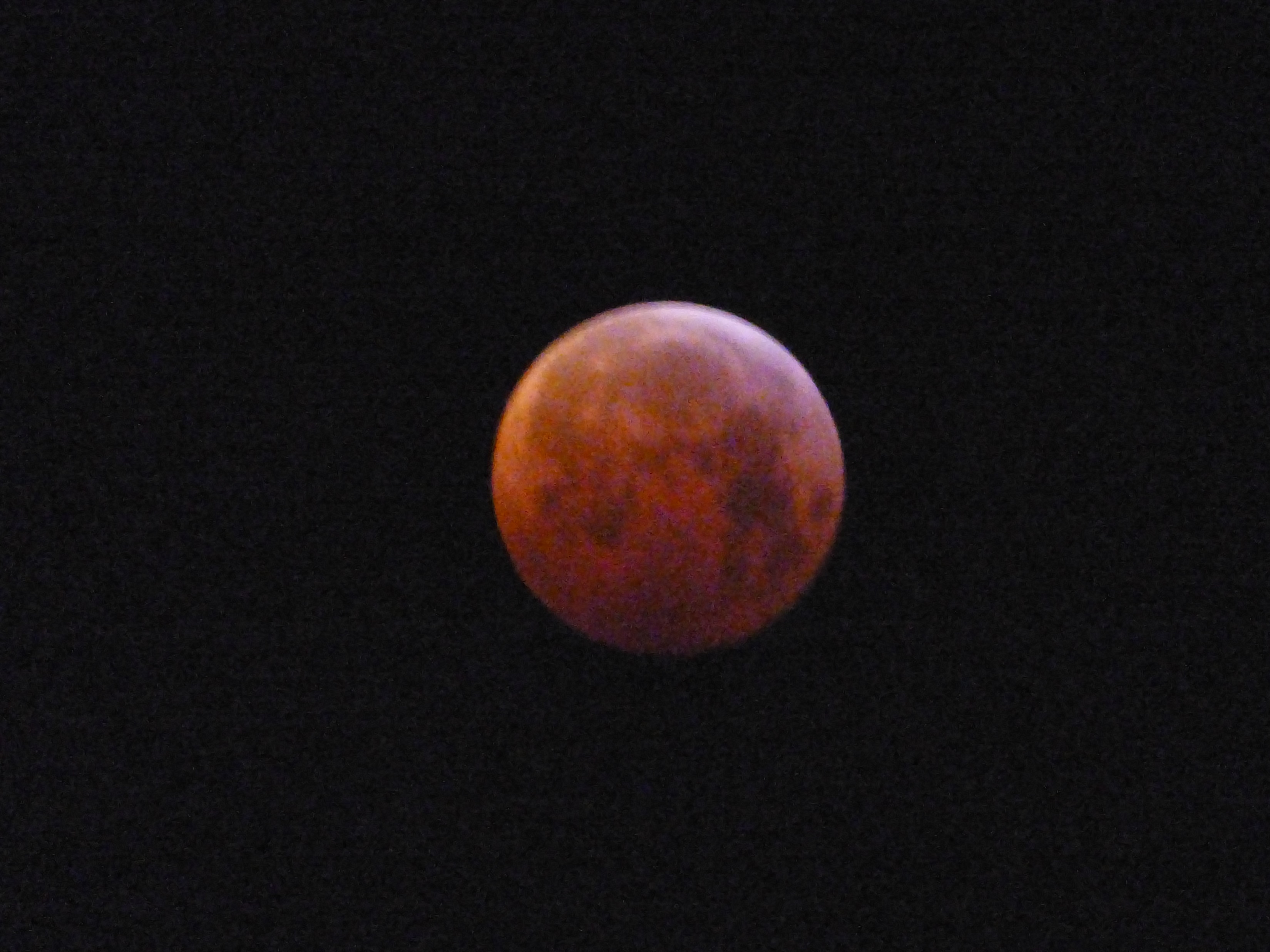 Photos prises a Montgeron entre 6H36 et 6H39 avec un modeste appareil photo (bridge Panasonic)
La Société Astronomique de Montgeron présente:
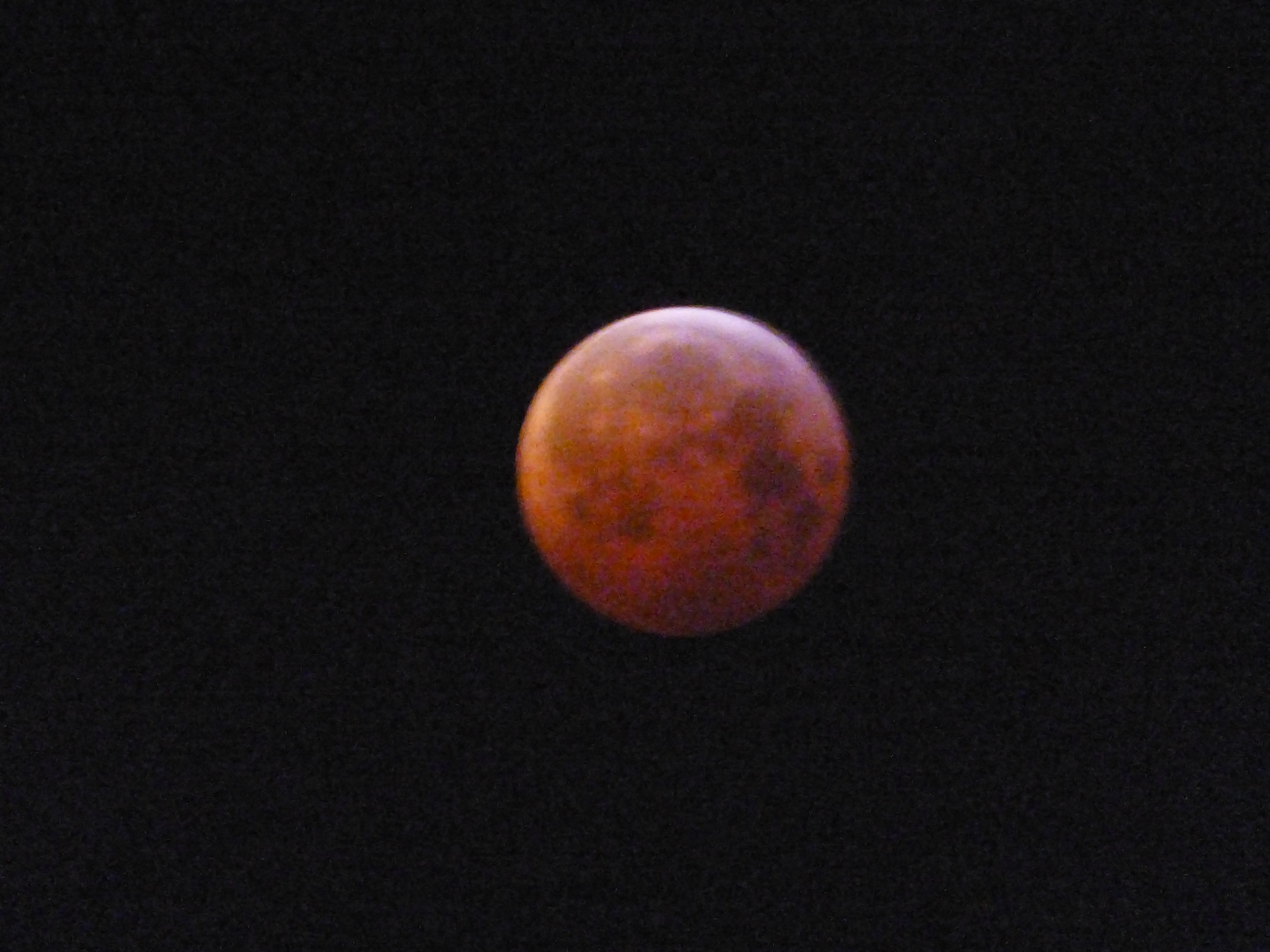 Photos prises à Montgeron entre 6H36 et 6H39 avec un modeste appareil photo (bridge Panasonic)
La Société Astronomique de Montgeron présente:
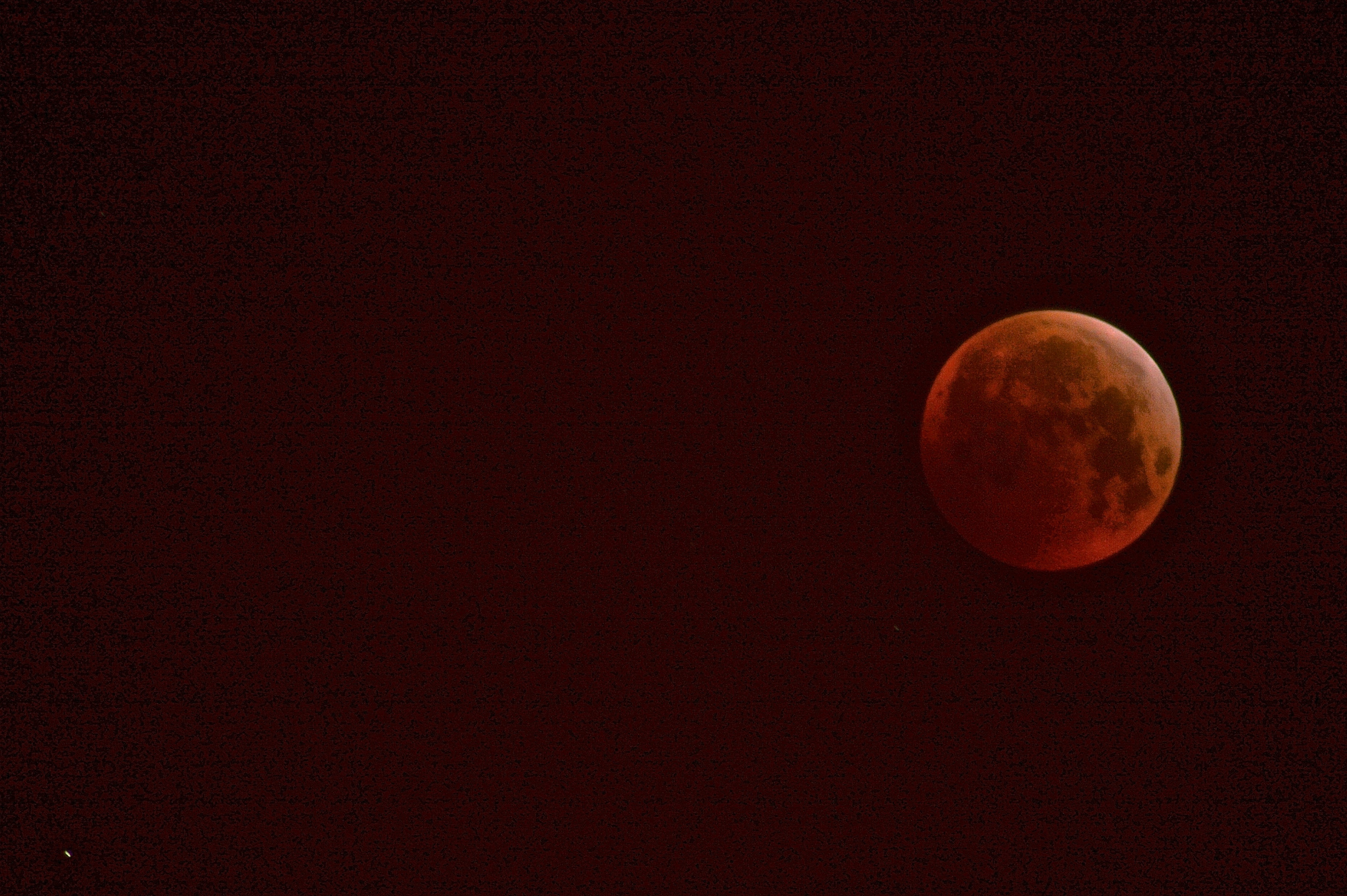 Photos prises à Alfortville par le Dr. Alain Mahévas le 21/01/2019 à 4h10 UTC,  au Nikon  300 mm f,5,6 t:3".
La Société Astronomique de Montgeron présente:
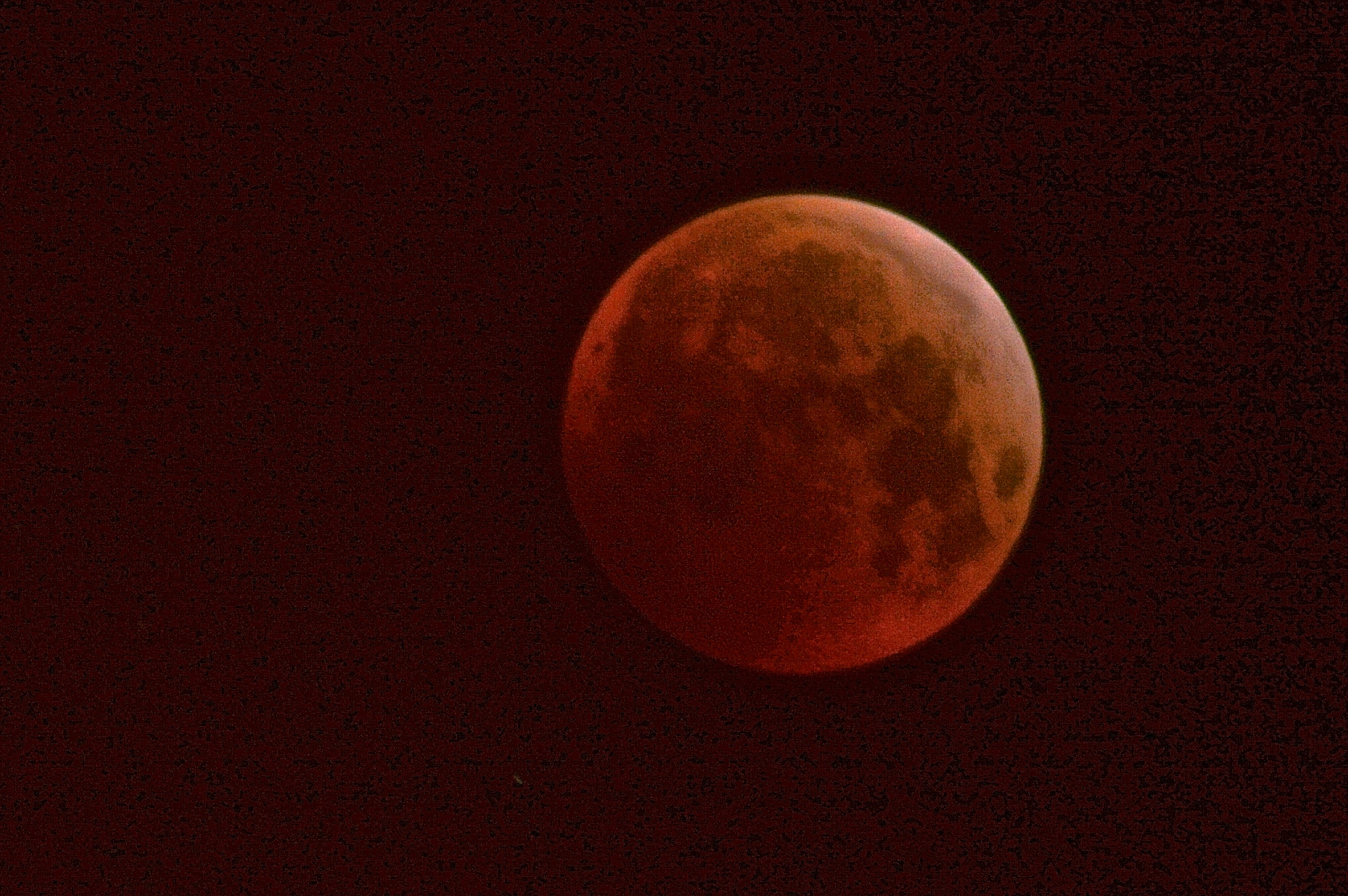 Photos prises à Alfortville par le Dr. Alain Mahévas le 21/01/2019 à 4h10 UTC,  au Nikon  300 mm f,5,6 t:3".